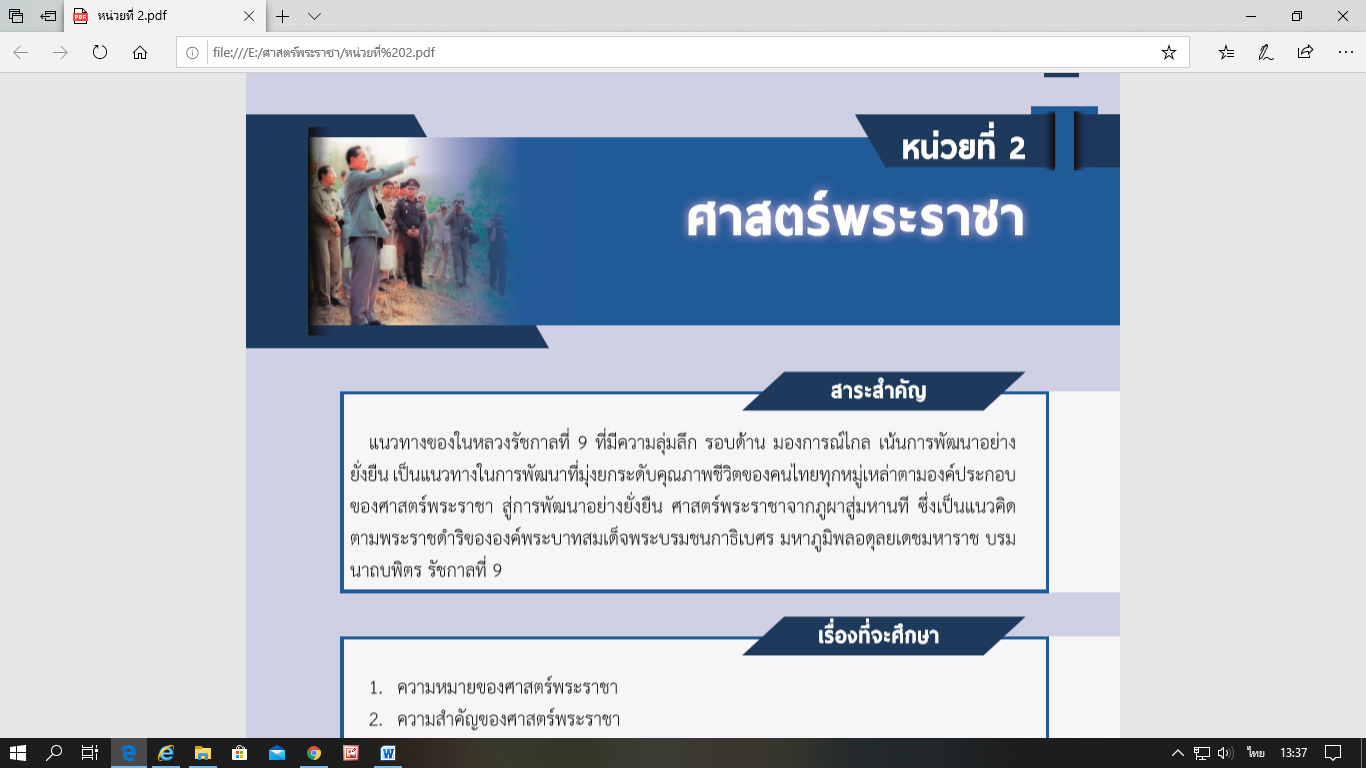 การศึกษาโครงการพระราชดำริ ในหลวงรัชกาลที่ 9
ชื่อโครงการ 
แก้ไขปัญหาเรื่องอะไร 
รายละเอียดโครงการ ทำอะไรบ้าง พัฒนาอะไรบ้าง ผู้เกี่ยวข้องมีใครบ้าง
ประชาชนได้อะไรจากโครงการนี้บ้าง
    1.
     2.
     3.
ตรงกับหลักการทรงงาน (23 ข้อ)ของในหลวงรัชกาลที่ 9 ข้อใดบ้าง
ทำไมถึงเลือกศึกษาโครงกาลนี้ (ตอบมาอย่างน้อย 3 บรรทัด) หากเขียนมาไม่ถึง 3 บรรทัดขออนุญาตไม่ตรวจนะคะ
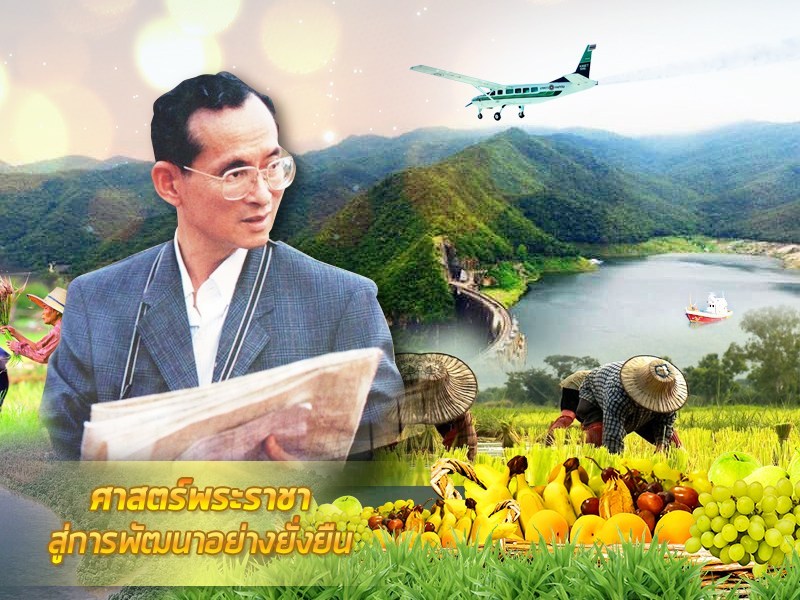 ความหมายของศาสตร์พระราชา
 ความสำคัญของศาสตร์พระราชา
 ประโยชน์ของศาสตร์พระราชา
 ทศพิธราชธรรม  ธรรมของพระราชา
 ศาสตร์พระราชาเพื่อความผาสุกของปวงประชา
ความหมายของศาสตร์พระราชา
“ศาสตร์พระราชา”  คือ  โครงการตามพระราชดำริสี่พันกว่าโครงการ  มีการจัดการดิน  การจัดการน้ำ  การเกษตรแปรรูป  พลังงานทางเลือก  สิ่งแวดล้อมชุมชน  การปลูกป่า  ปลูกต้นไม้  ปลูกพืชสวนครัว
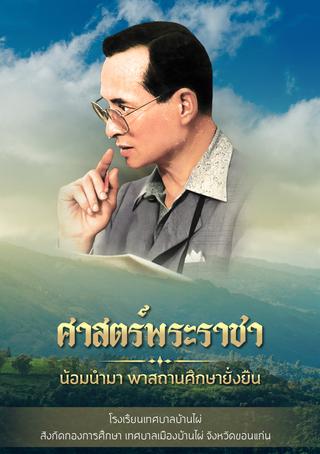 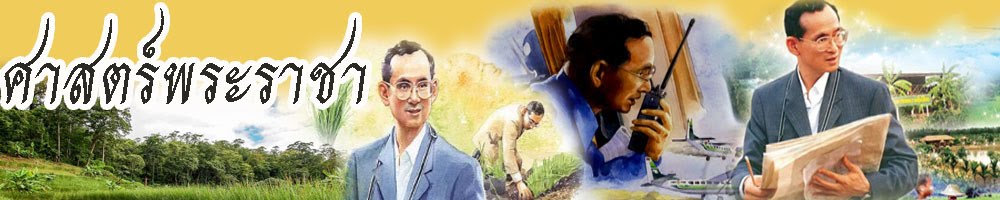 ความสำคัญของศาสตร์พระราชา
แนวทางพัฒนาของพระบาทสมเด็จพระเจ้าอยู่หัวรัชกาลที่  9  ทรงมองการณ์ไกลและเน้นการพัฒนาอย่างยั่งยืนมายาวนาน  เป็นแนวทางการพัฒนาที่มุ่งยกระดับคุณภาพชีวิตของคนไทยทุกหมู่เหล่า  องค์ประกอบของศาสตร์พระราชาคือ การศึกษาและสุขภาพ  การเพิ่มผลิตภาพการผลิต  การค้นคว้าวิจัยการบริหารความเสี่ยง  การอนุรักษ์ธรรมชาติ  และปรัชญาเศรษฐกิจพอเพียง  แต่งละองค์ประกอบด้วยมีส่วนยกระดับคุณภาพชีวิตของปวงชนชาวไทย
ประโยชน์ของศาสตร์พระราชา
เพื่อผันปริมาณน้ำจากอ่างที่มีปริมาณน้ำมาก  สู่อ่างที่น้อยกว่า ลัดการเปลืองน้ำ
เพื่อผันน้ำที่มีปริมาณส่วนเกินไหลล้นอ่าง เป็นแหล่งต้นทุนของน้ำ  ในระบบผันกระจายน้ำไปสู่อ่างบริเวณใกล้เคียง
เพื่อช่วยเหลือกิจกรรมการศึกษาวิจัย ของหน่วยราชการต่าง ๆ โครงการอันเนื่องจากพระราชดำริ  โครงการตามพระราชประสงค์
เพื่อช่วยเหลือการเพาะปลูก  การเกษตร  การอุปโภคบริโภค  ถ้าแห้งแล้งผันน้ำจากอ่างเข้าช่วยเหลือ
ทศพิธราชธรรม  ธรรมของพระราชา
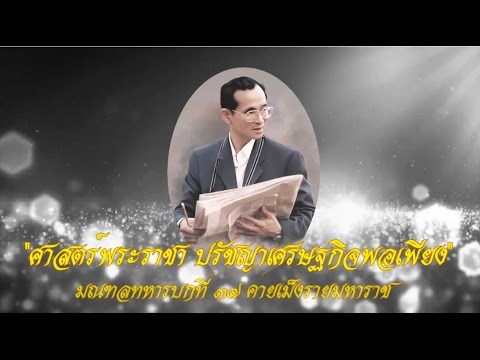 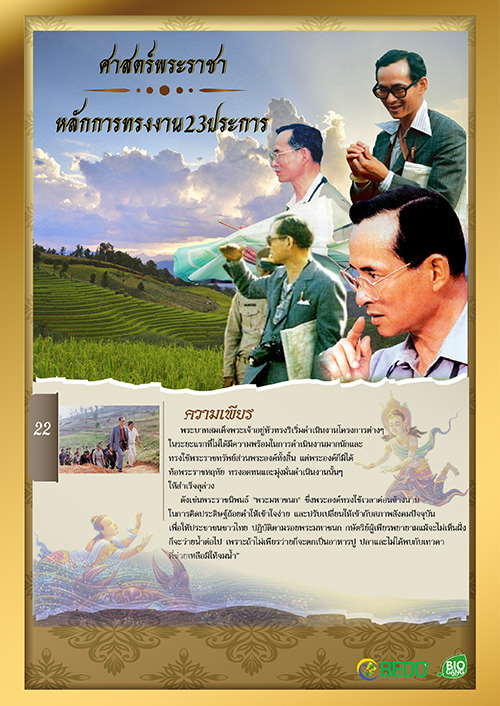 ทศพิธราชธรรม หรือ ราชธรรม 10 คือจริยวัตร 10 ประการที่พระเจ้าแผ่นดินทรงประพฤติเป็นหลักธรรม ประจำพระองค์ หรือเป็นคุณธรรมประจำตนของผู้ปกครองบ้านเมือง ให้มีความเป็นไปโดยธรรมและยังประโยชน์สุขให้เกิดแก่ประชาชนจนเกิดความชื่นชมยินดี ซึ่งความจริงแล้วไม่ได้จำเพาะเจาะจงสำหรับพระเจ้าแผ่นดินหรือผู้ปกครองแผ่นดินเท่านั้น บุคคลธรรมดา
ศาสตร์พระราชาเพื่อความผาสุกของปวงประชา
ศาสตร์พระราชา  คือ  องค์ความรู้ในทุก ๆ ด้านที่พระบาทสมเด็จพระปรมินทรมหาภูมิพลอดุลยเดชทรงพระราชทานไว้ให้กับปวงชนชาวไทย  โดยมีหลักปรัชญาเศรษฐกิจพอเพียงเป็นรากฐานของชีวิตและความมั่นคงของแผ่นดิน  เปรียบดังเสาเข็มของอาคารซึ่งบ้านเรือนจะมั่นคงหรือไม่ก็อยู่ที่เสาเข็ม  และทฤษฏีใหม่ อันเป็นหลักการจัดการน้ำและดินในที่ดินขนาดเล็กเพื่อการพึ่งพาตนเอง  ทั้งสองสิ่งนี้เป็นหลักสำคัญที่จะสร้างความผาสุกและความเจริญให้กับประเทศชาติ